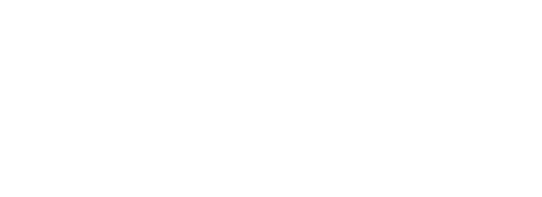 UPCOMING COURSES IN 
RESEARCH ADMINISTRATION
About CORE :
https://www.washington.edu/research/training/about-core/
Full list of courses and registration: https://uwresearch.gosignmeup.com/public/course/browse
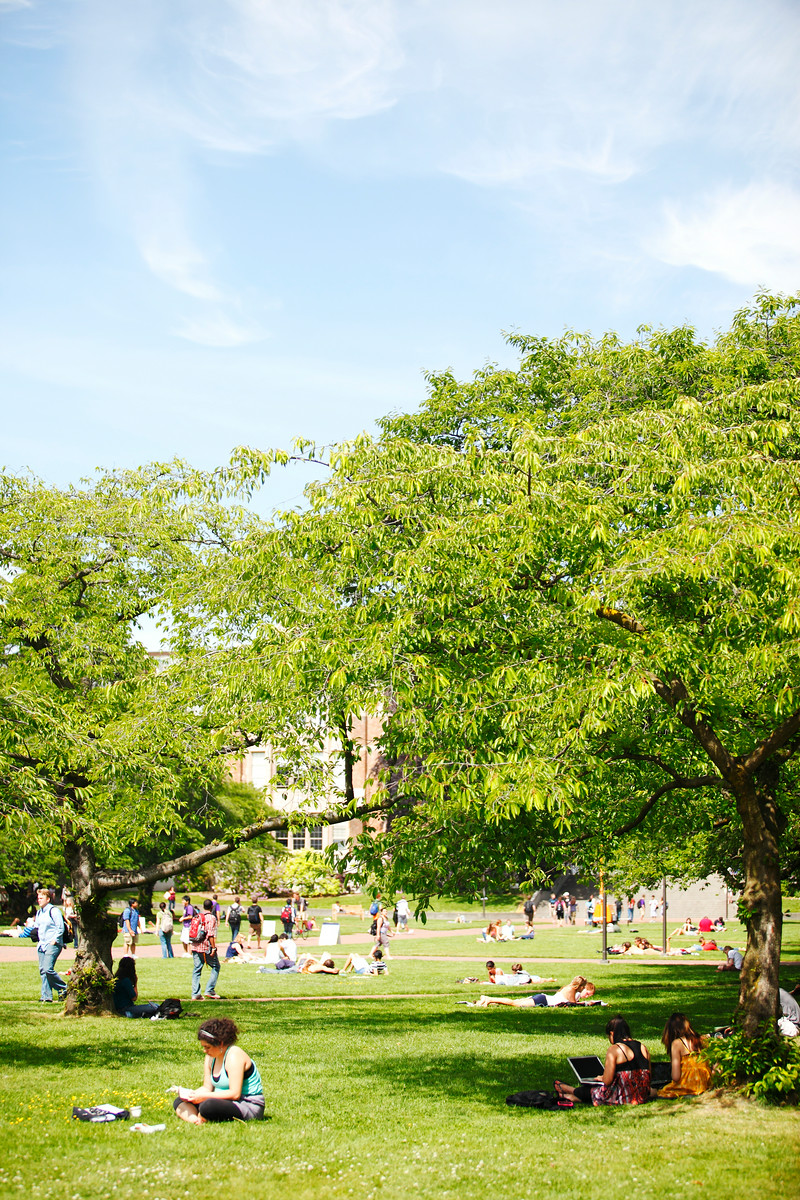 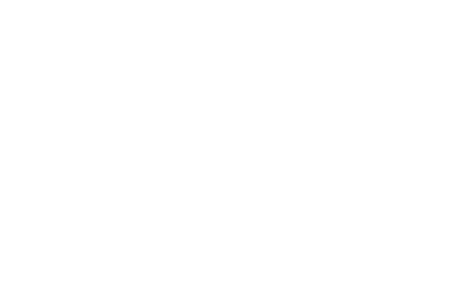